Com podem saber les coses que passen en qualsevol
 part del món?
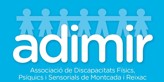 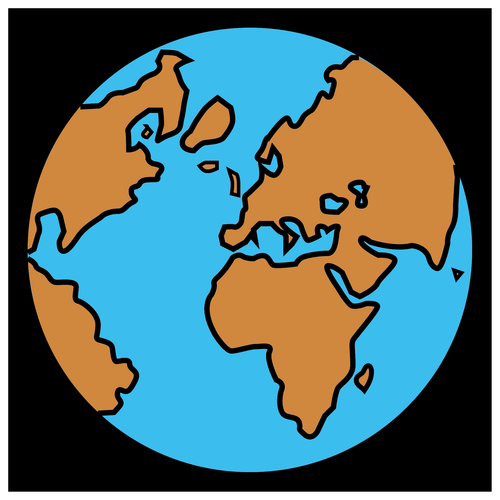 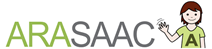 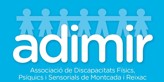 GRÀCIES ALS 
MITJANS DE COMUNICACIONS
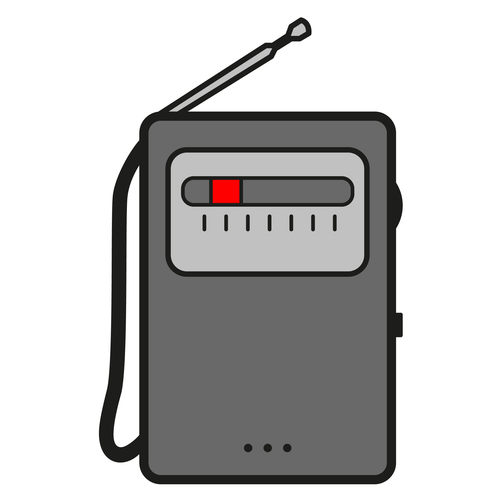 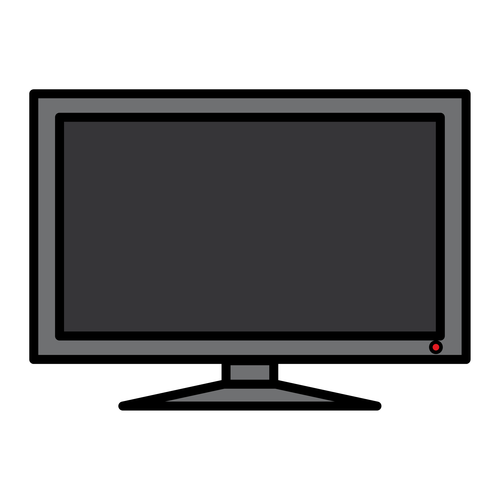 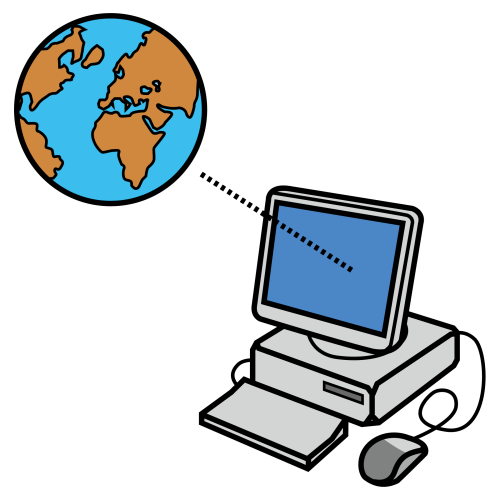 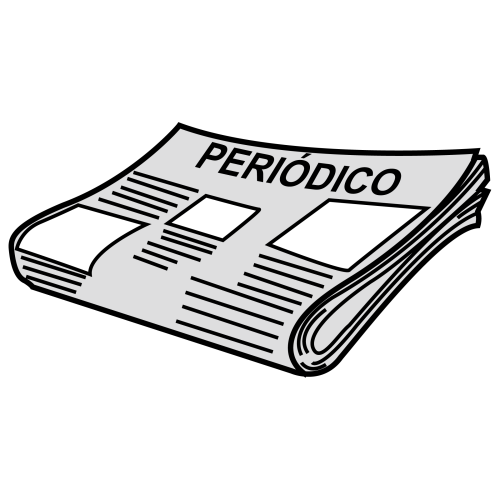 LA TELEVISIÓ
INTERNET
LA RÀDIO
EL DIARI
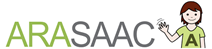 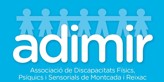 HI HA MITJANS DE COMUNICACIÓ QUE 

S’ESCOLTAN.

ES VEUEN I S’ESCOLTA.

ES VEUEN, S’ESCOLTAN I TAMBÉ ES POT LLEGIR 
     

ES VEUREN I ES LLEGIR .
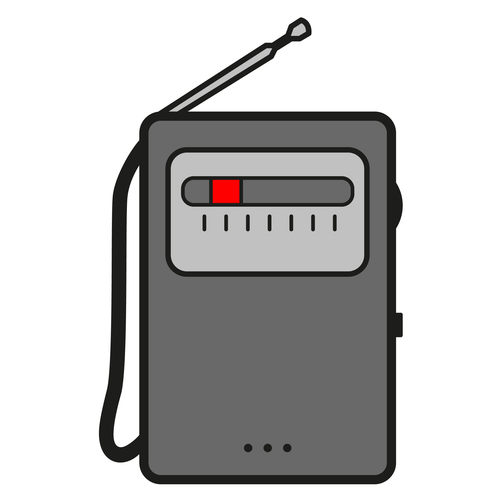 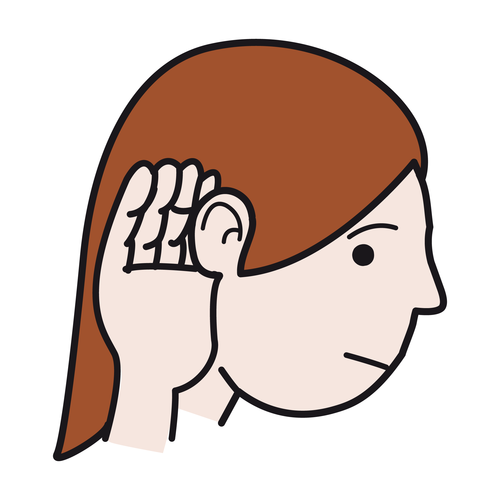 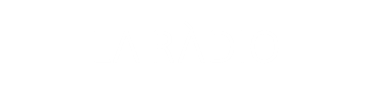 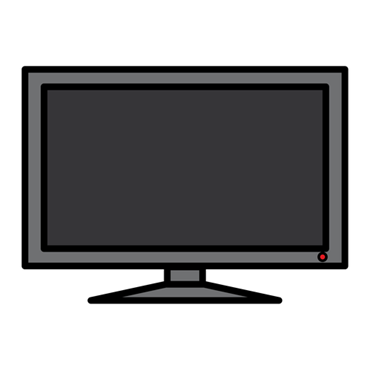 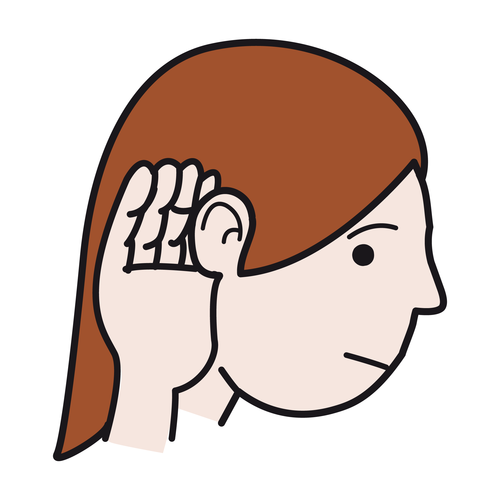 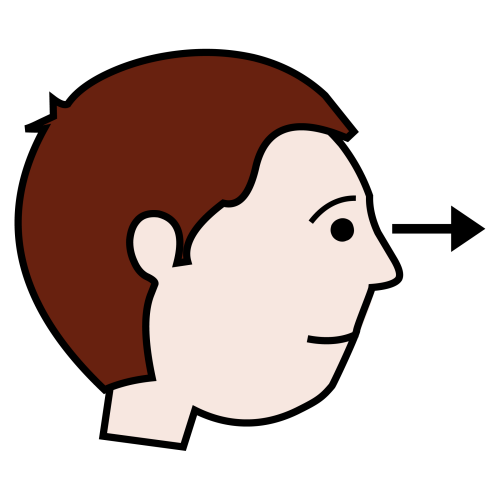 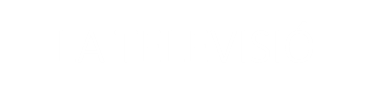 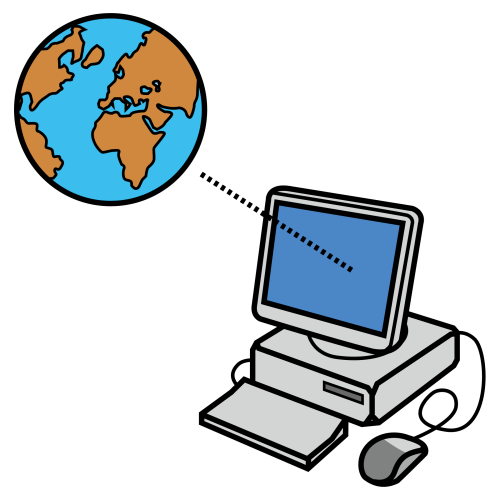 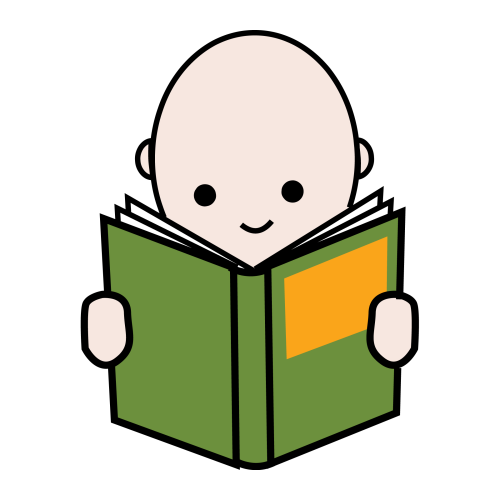 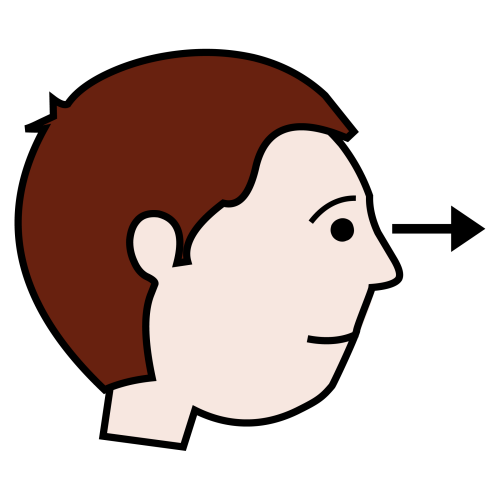 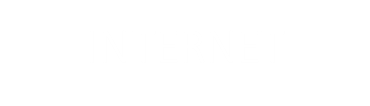 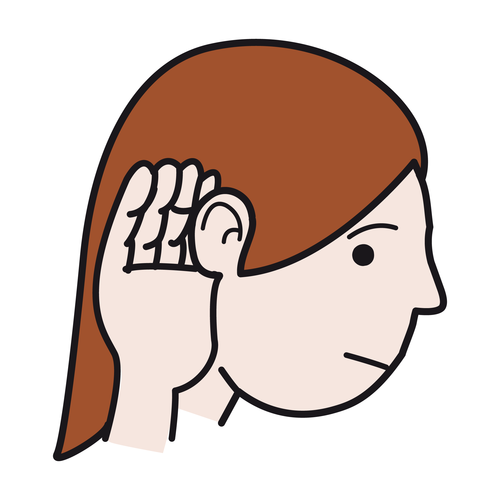 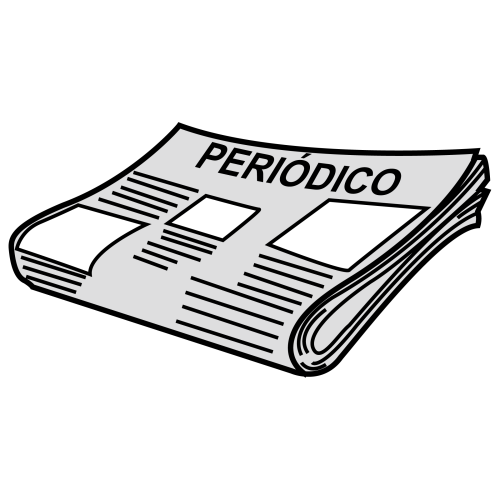 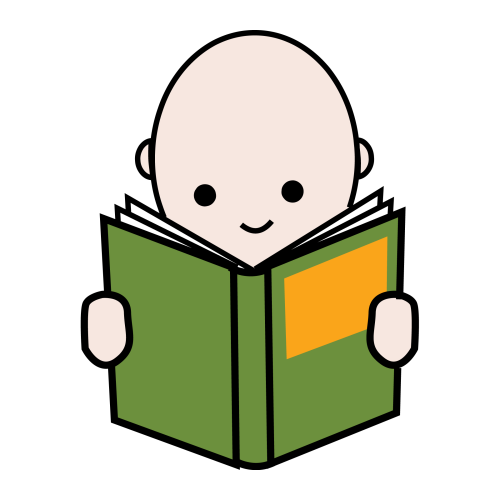 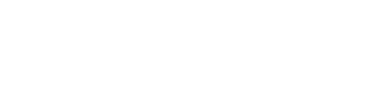 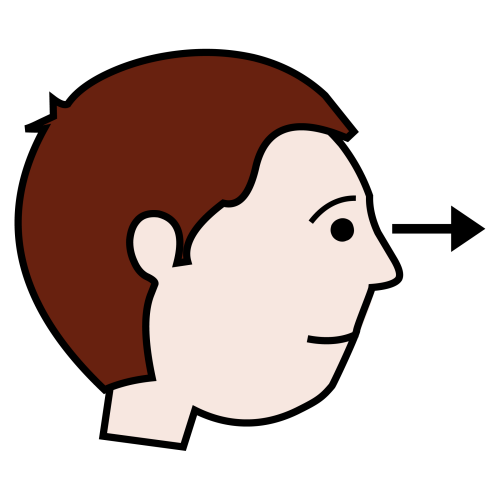 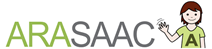 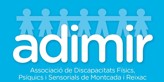 EL MITJANS DE COMUNICACIÓ EXPLICA COSES DE POBLES, 
CIUTATS, DE PAÏSOS 

…I DE MOLTS LLOCS DIFERENTS DEL MÓN.
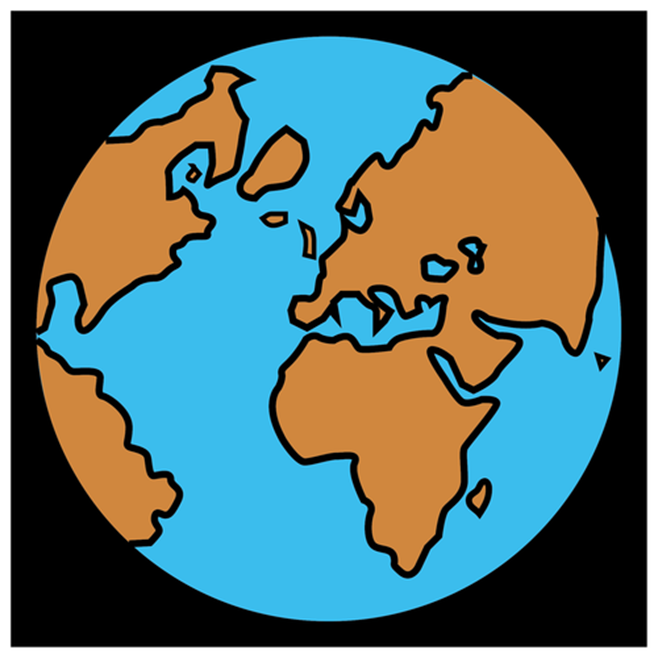 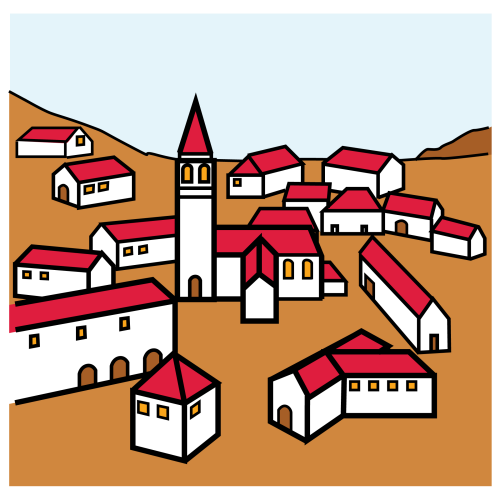 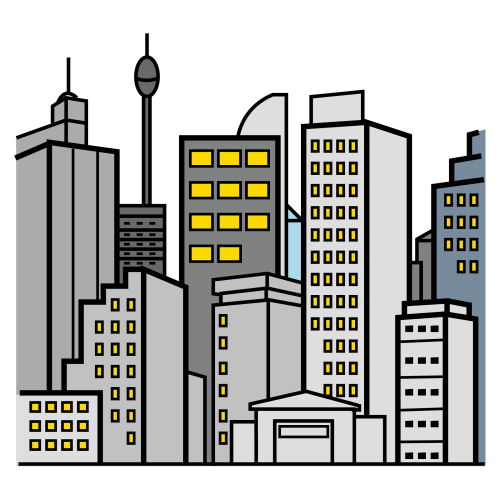 CIUTATS
POBLES
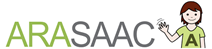